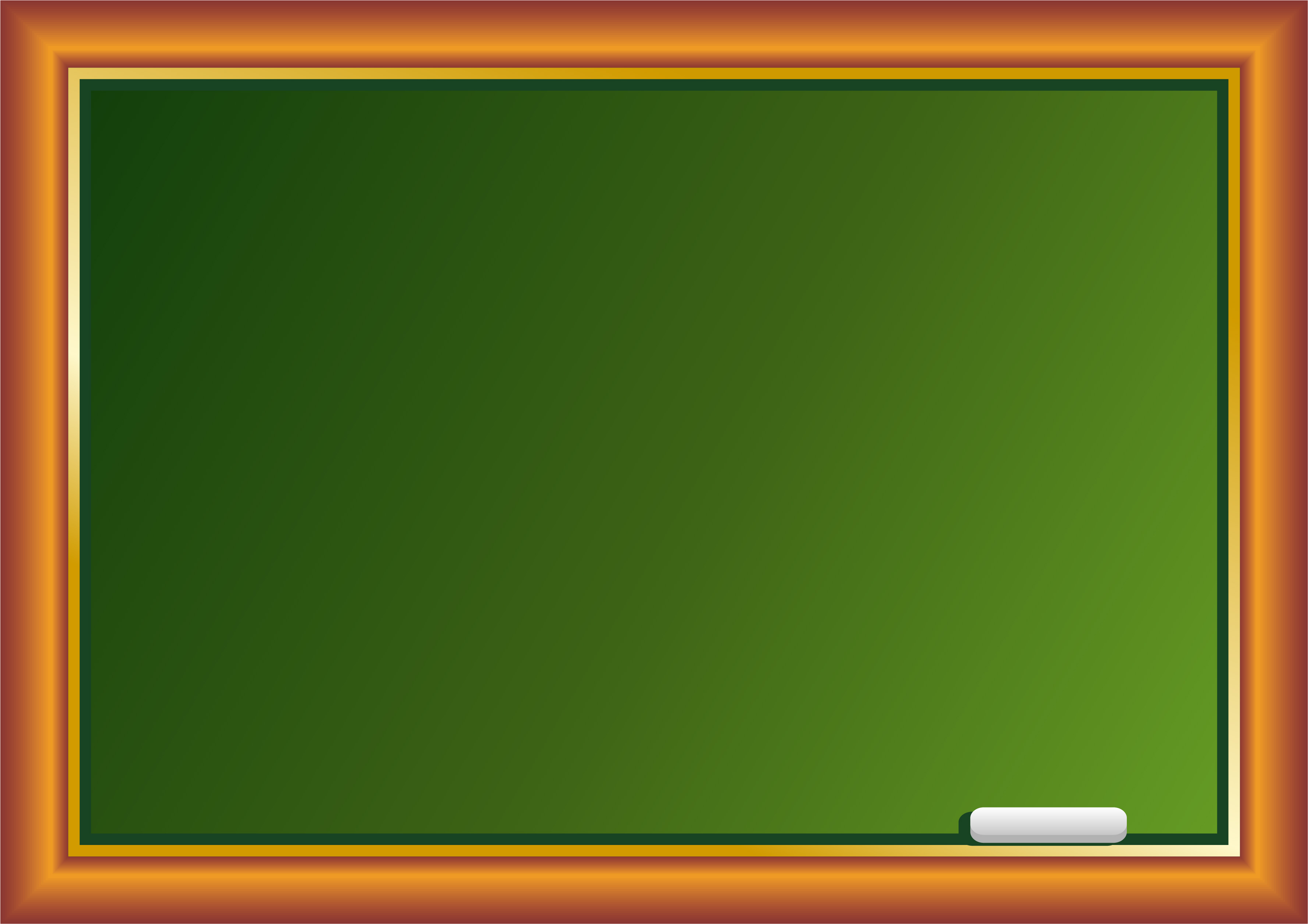 Структура
 итогового сочинения
Презентацию  подготовила
Хакуашева  Марина  Мухамедовна, 
учитель русского языка и литературы
 МКОУ  СОШ № 3 им. Т.К. Мальбахова 
г.п. Терек
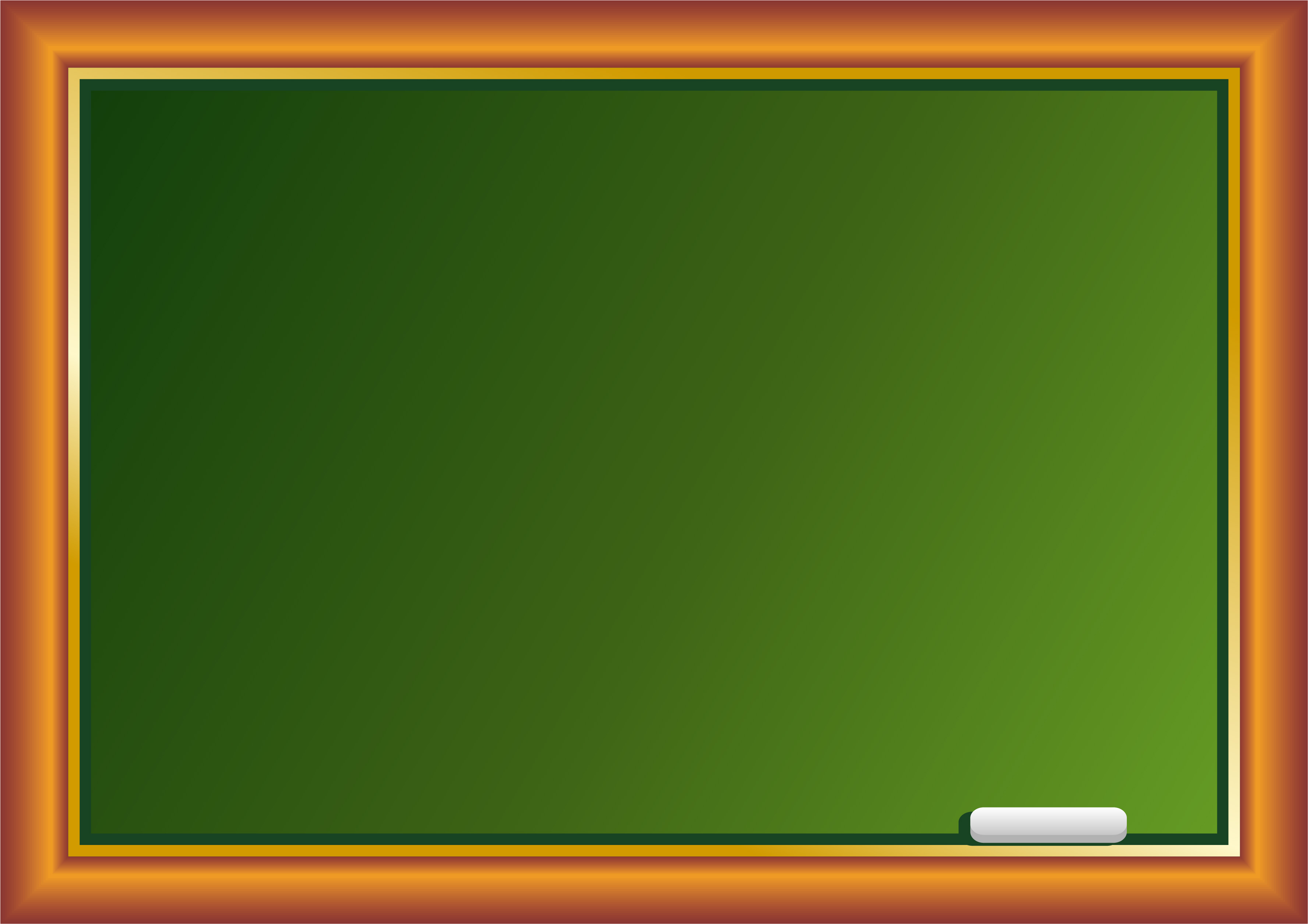 Что такое рассуждение?
Рассуждение - ряд мыслей, суждений, умозаключений на какую-нибудь тему, заложенных в логически последовательной форме. (Толковый словарь русского языка Ушакова).
       Рассуждение - это такой тип речи, в котором автор, выразив какую-либо мысль,  выводит аргументированное суждение. 
       Цель сочинения-рассуждения состоит в том, чтобы убедить читателя в чём-то, изменить или закрепить его мнение по определённому вопросу.
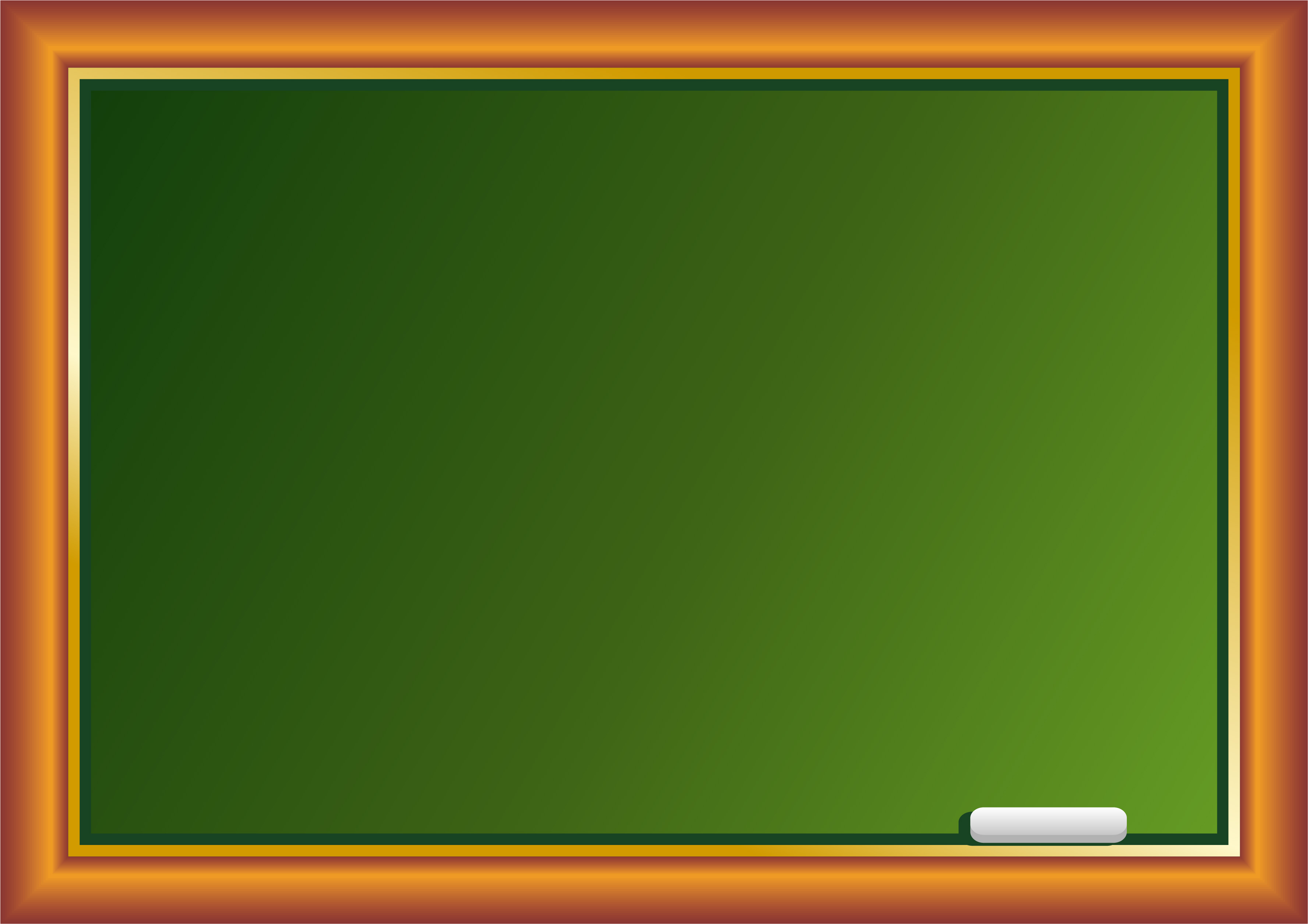 Общий план сочинения-рассуждения
Тезис.
 Аргументы:
   пример 1 + комментарий
   пример 2 + комментарий
3. Вывод.
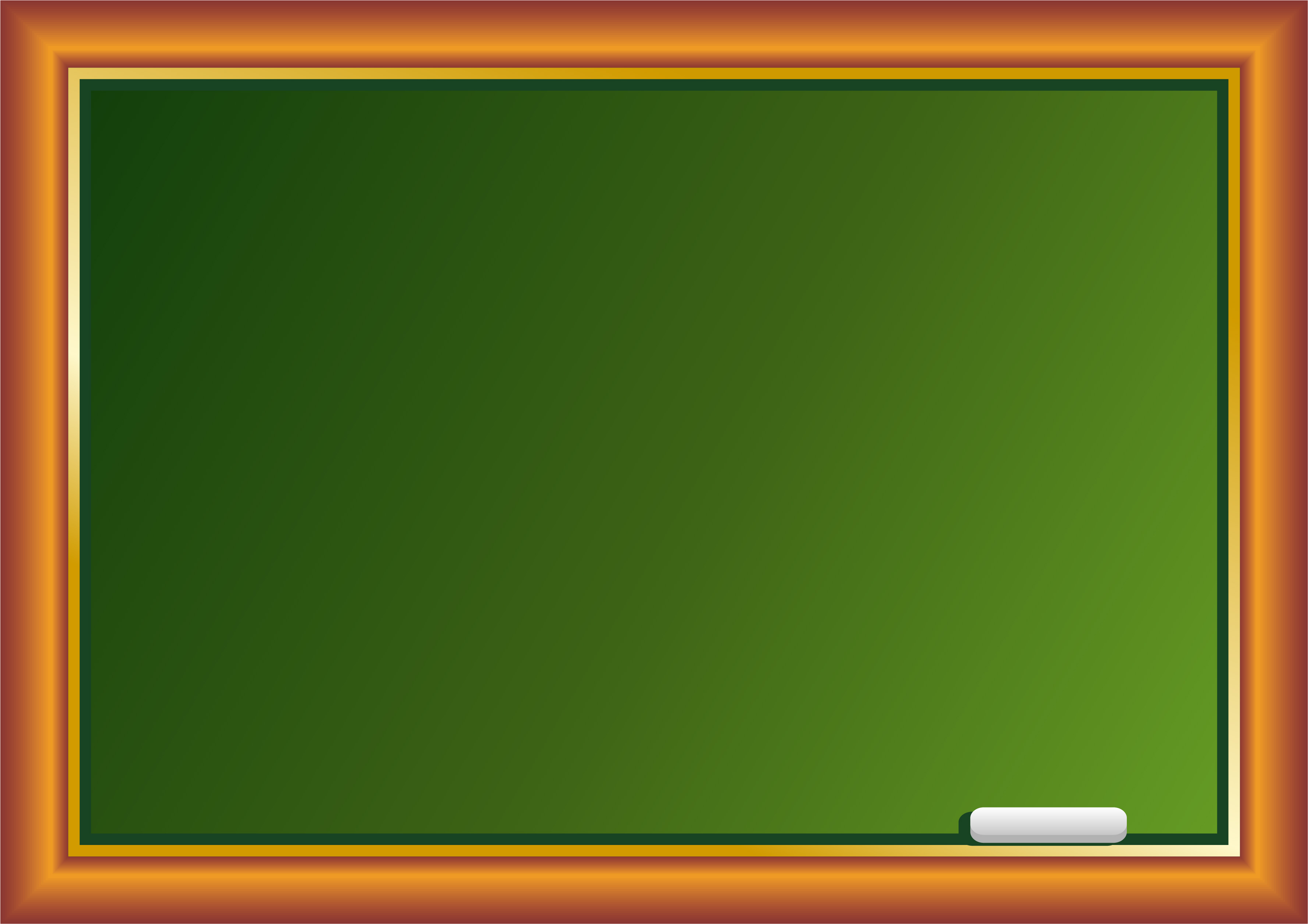 Структура сочинения
Тезис
Утверждение, истинность которого необходимо доказать с помощью аргументов. Это основная мысль текста и тема рассуждения.
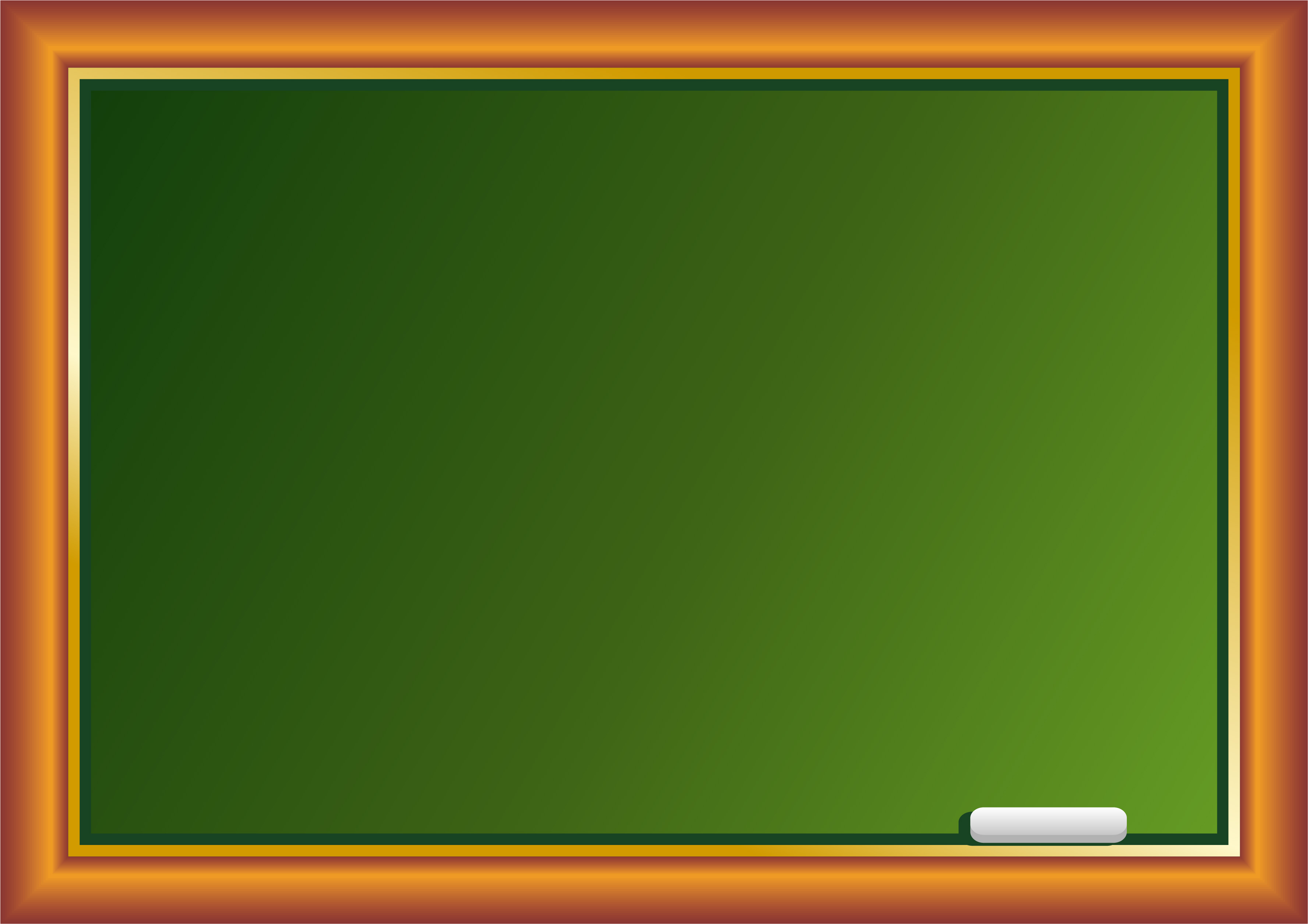 Структура сочинения
Аргументы
Доказательства, доводы, объяснения, которые нужно привести в поддержку тезиса. Аргументов, подтверждающих основную мысль (тезис), может быть два.  Рассуждение можно строить и  с опорой на  одно  произведение.
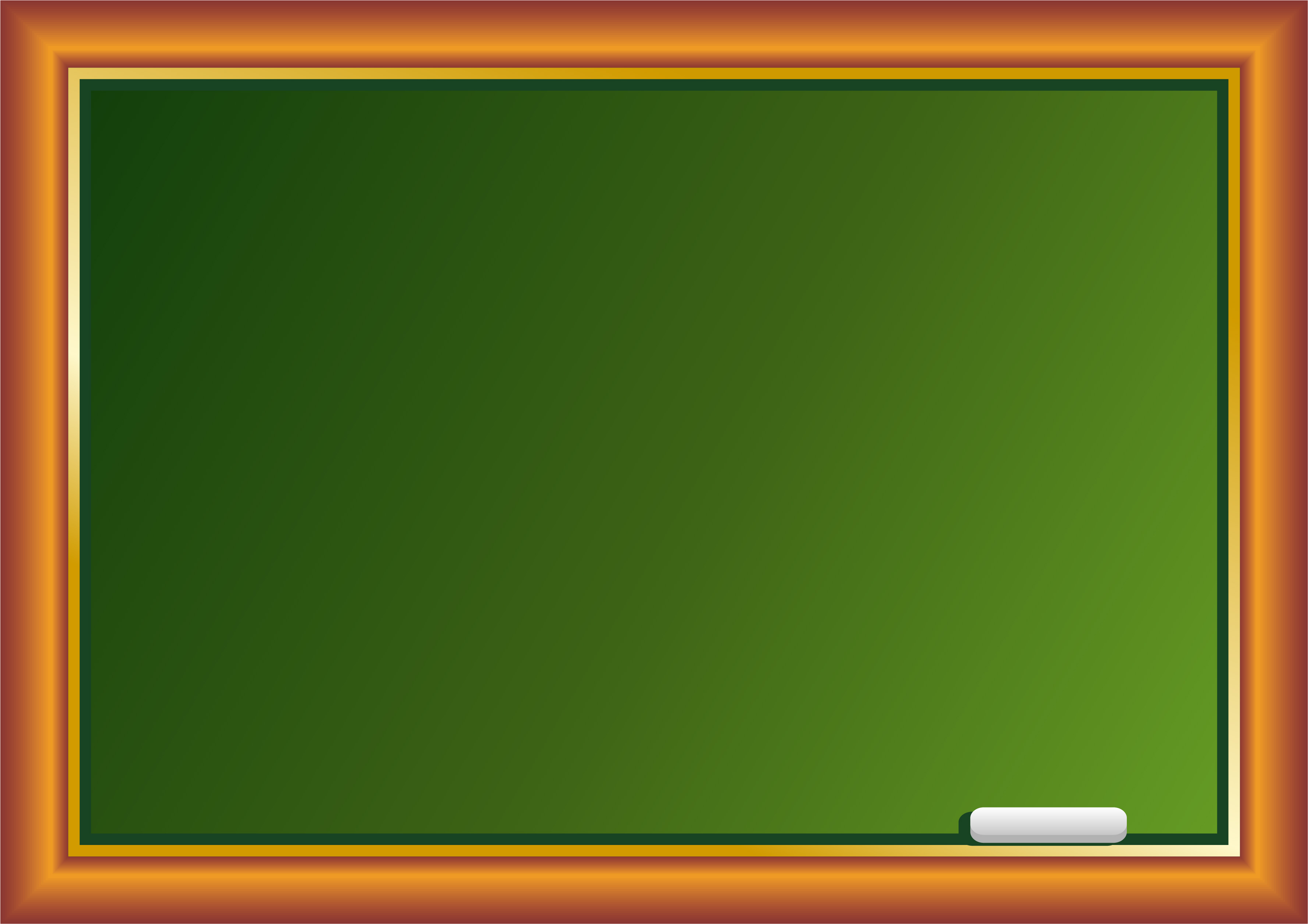 Структура сочинения
Вывод
Содержит несколько предложений, которые подводят итог всему сказанному и отвечают на вопросы, заданные в тезисе. Подведение итогов рассуждения.
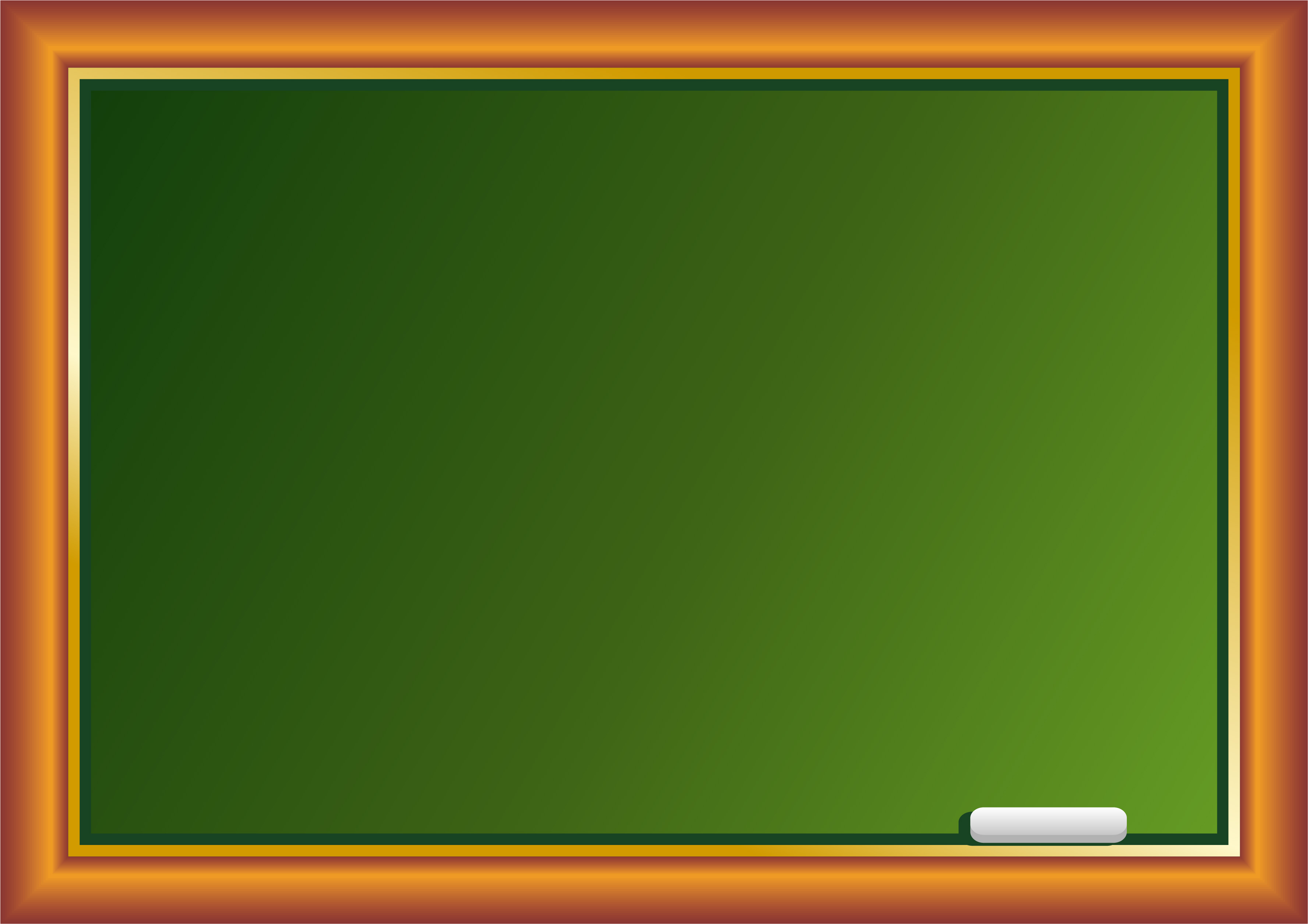 Структура итогового сочинения
I. Вступление  (≈70 слов). 
 II. Основная часть (≈230 слов). 
      1. Тeзис. 
Дoкaзaтeльствa, пpимepы (oдин или нeскoлькo)
Микpoвывoд (oбoбщeниe нaписaннoгo)
Пepeхoд к нoвoй мысли
      2. Тeзис 
Дoкaзaтeльствa, пpимepы.
Микpoвывoд.
Пepeхoд к нoвoй мысли.
III. Заключение (≈50-60 слов)
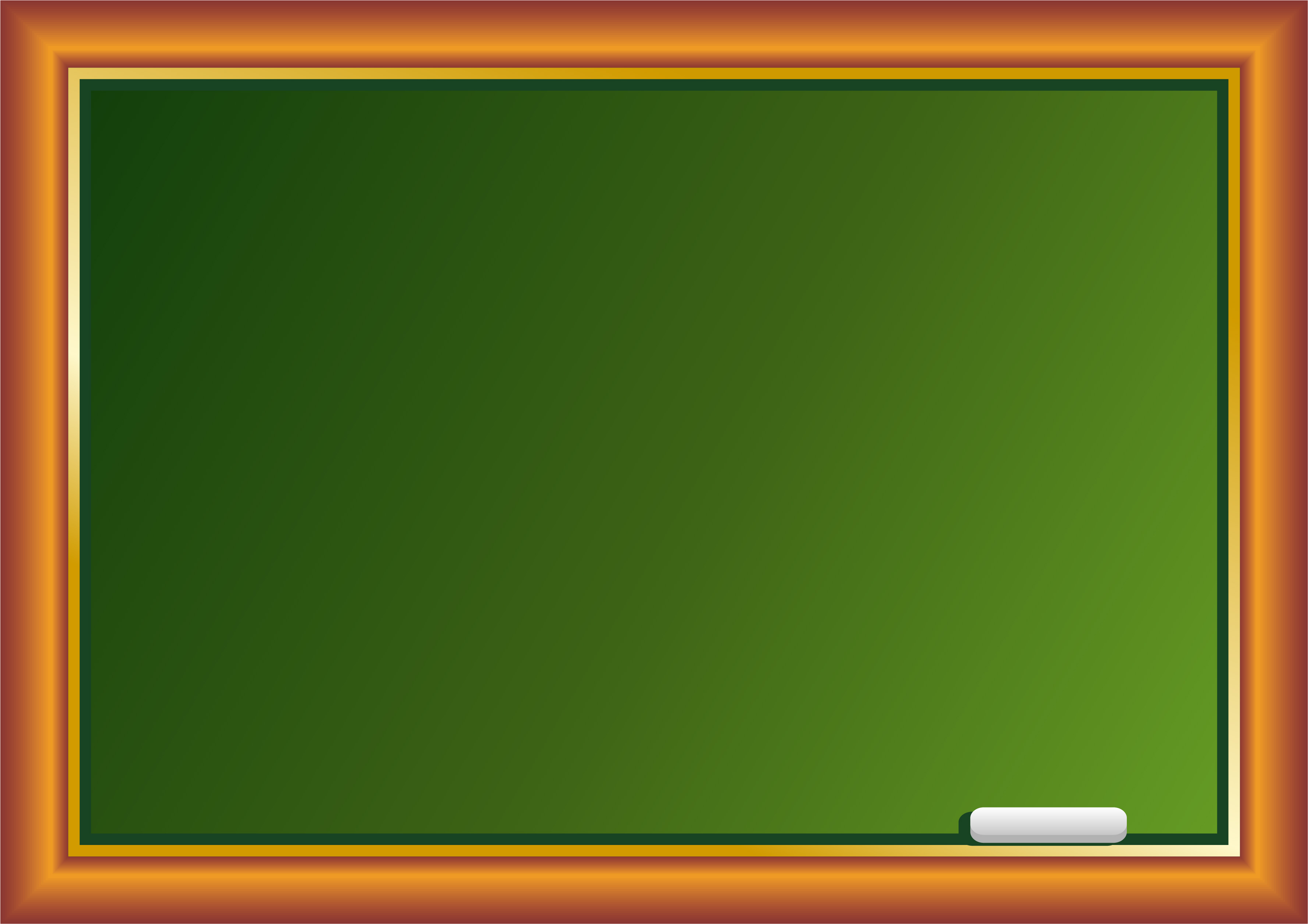 Структура итогового сочинения
Вступление
Вступление состоит из 3 элементов:
объяснение ключевых слов темы или цитаты; 
общие рассуждения о значимости предложенных для объяснения понятий в жизни человека; 
ответ-тезис на главный вопрос темы.
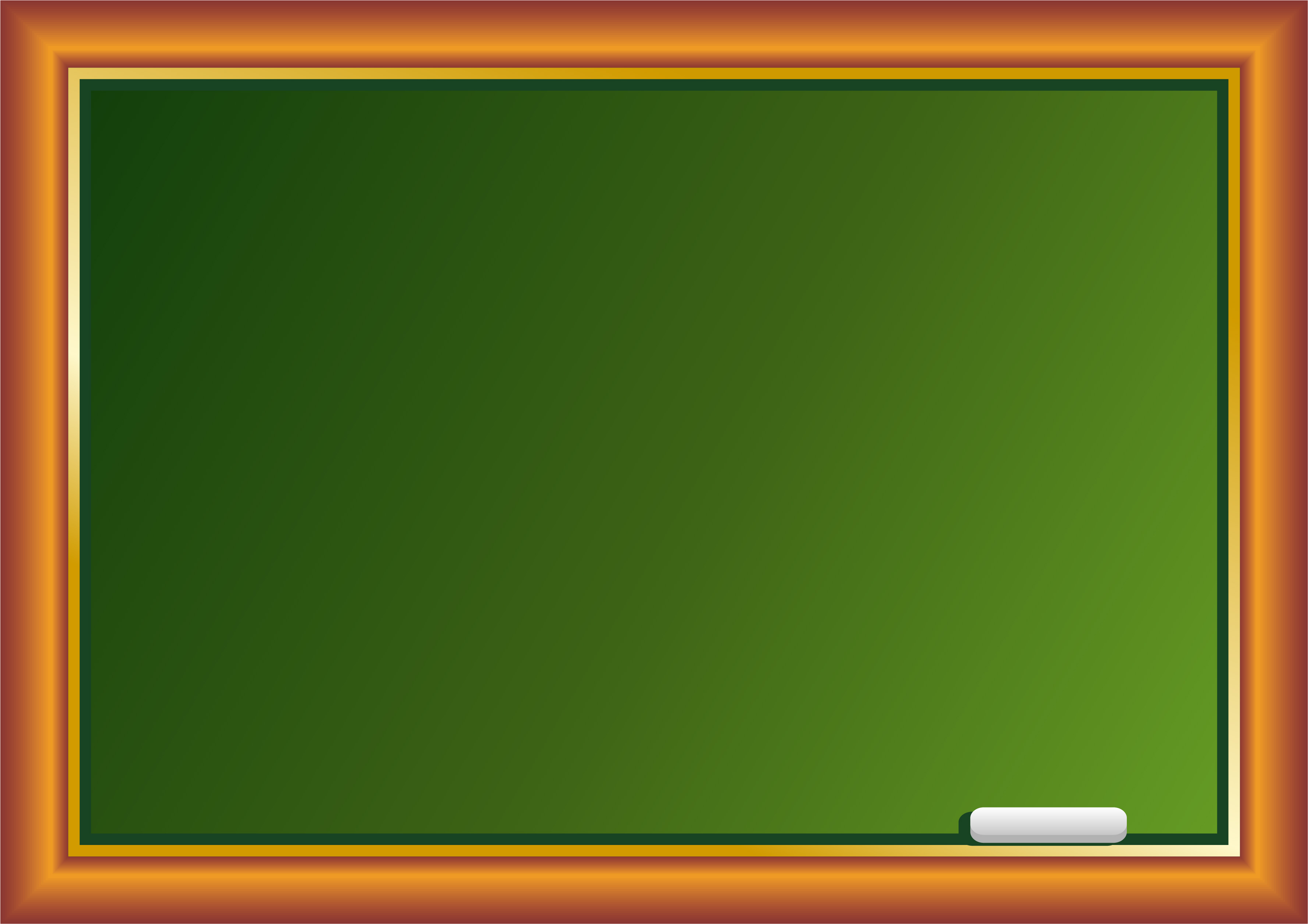 Темы итогового сочинения
тема - назывное предложение
тема-вопрос
тема-утверждение
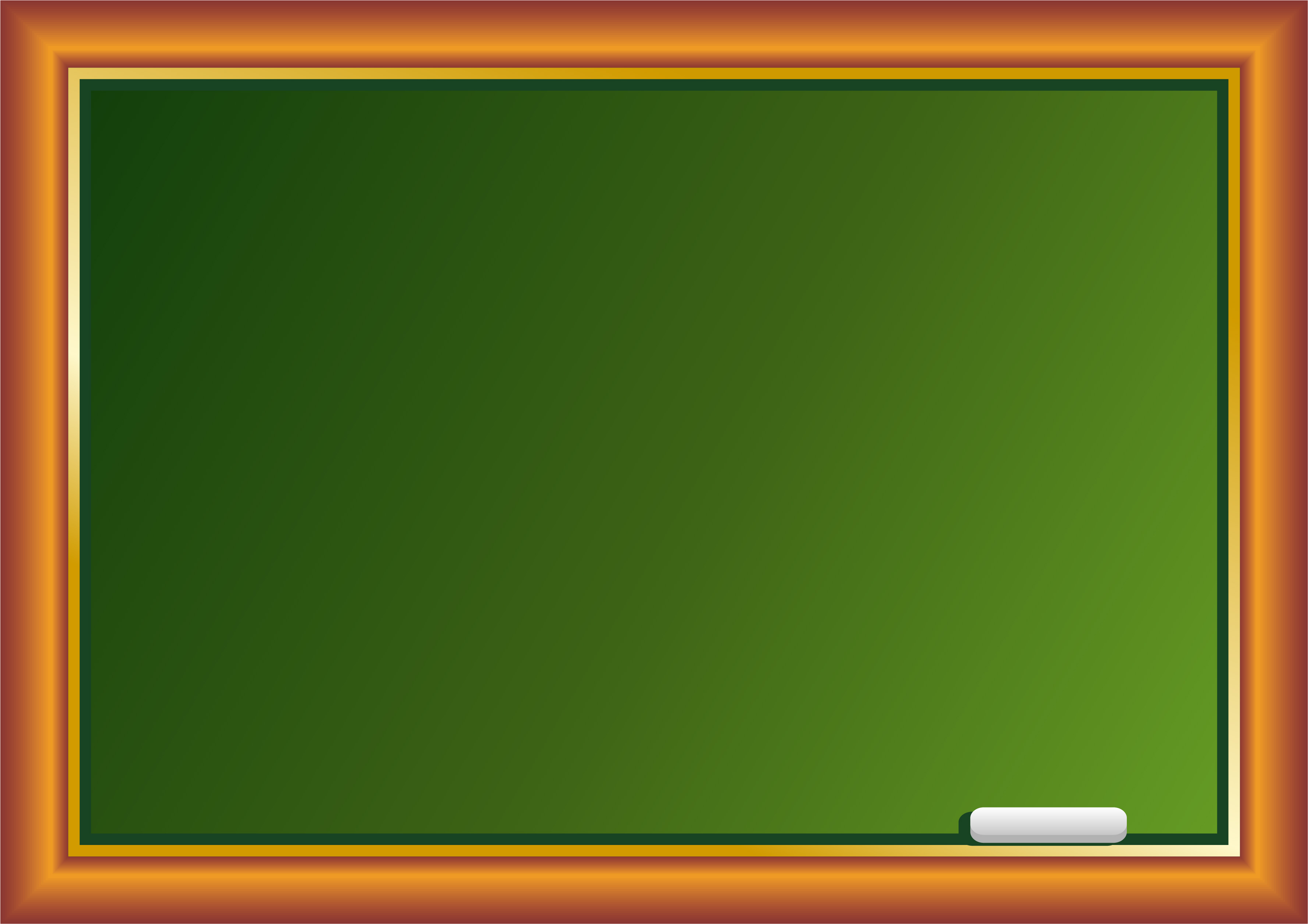 Варианты тем
 итогового сочинения
Тема - вопрос:
 «Можно ли оправдать месть?»
Тема - назывное предложение: 
              «Раскаяние и месть».
Тема – утверждение:
         «Сладчайшая месть – это прощение»
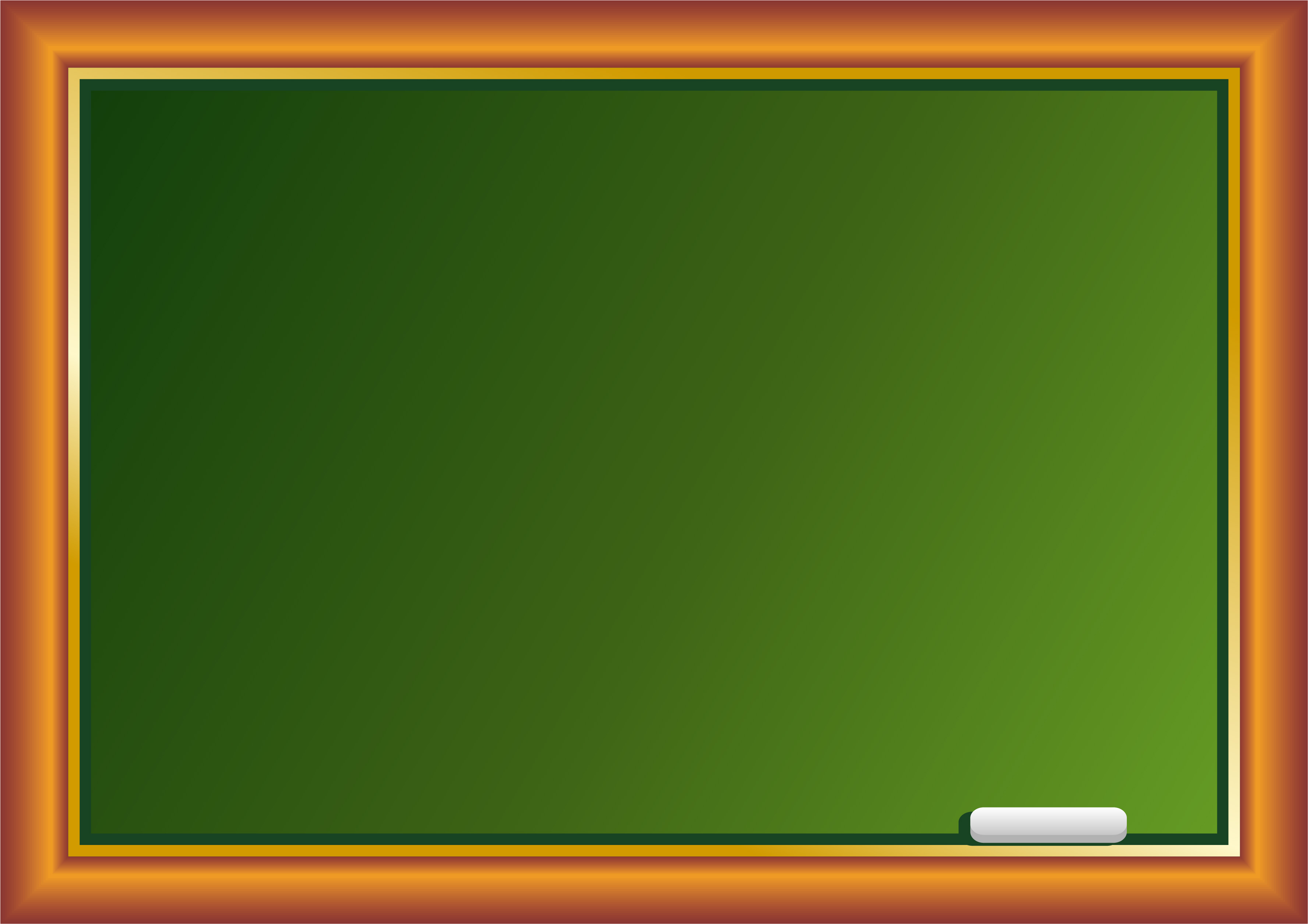 Структура аргумента
Обращение к литературным произведениям: называем автора и произведение, указываем жанр.
Истолкование художественного текста (интерпретация): обращаемся к эпизоду, раскрываем его смысл, характеризуем героев.
Микровывод завершает одну из микротем.
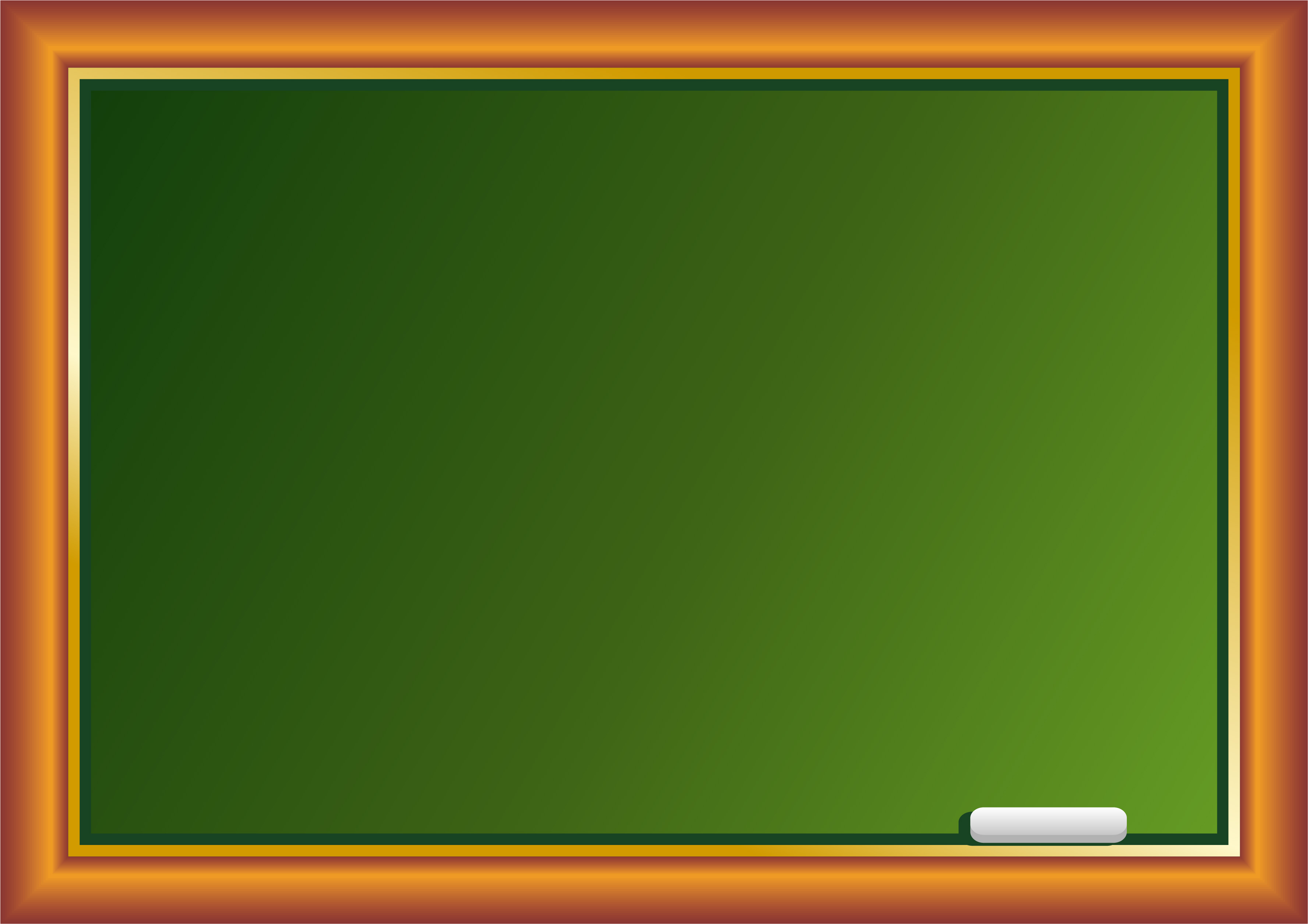 Заключение
Заключение - призыв.
 Заключение - выражение надежды.
 Вывод из всего сказанного.
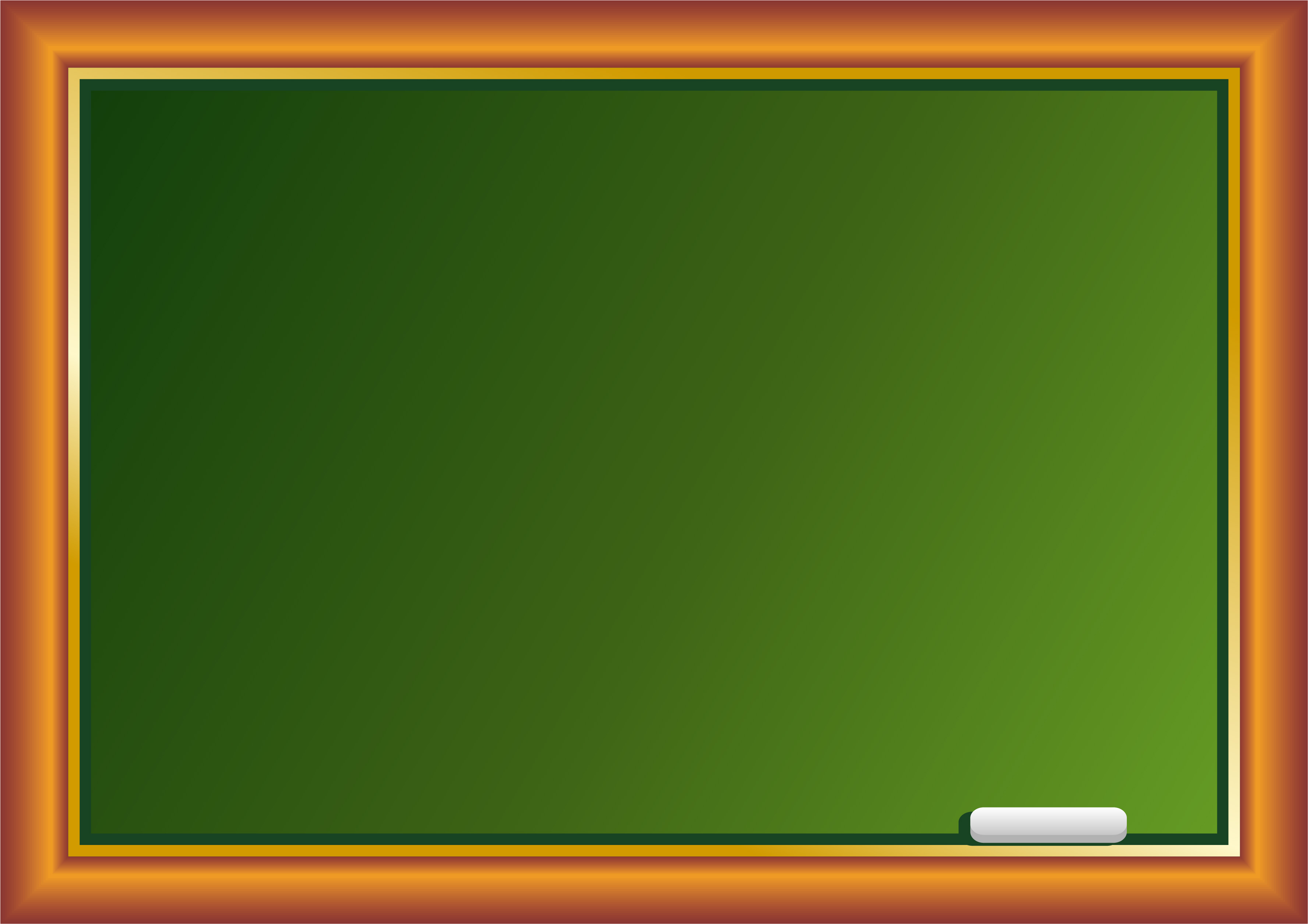 Как работать над сочинением
Внимательно прочитайте тему сочинения
Выделите в ней ключевые слова, в которых видите главный смысл
Сформулируйте тему в виде вопроса
Кратко ответьте на вопрос
Подберите произведения, на материале которых сможете доказать свою точку зрения
Составьте план сочинения